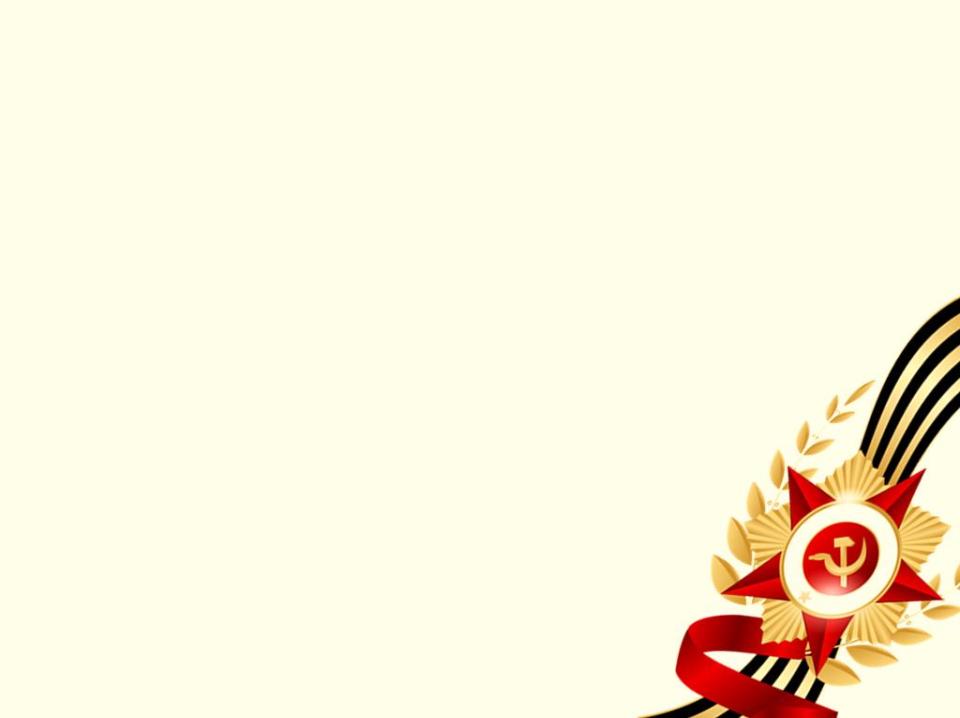 10 
знаковых дней 
Сталинградской
 битвы
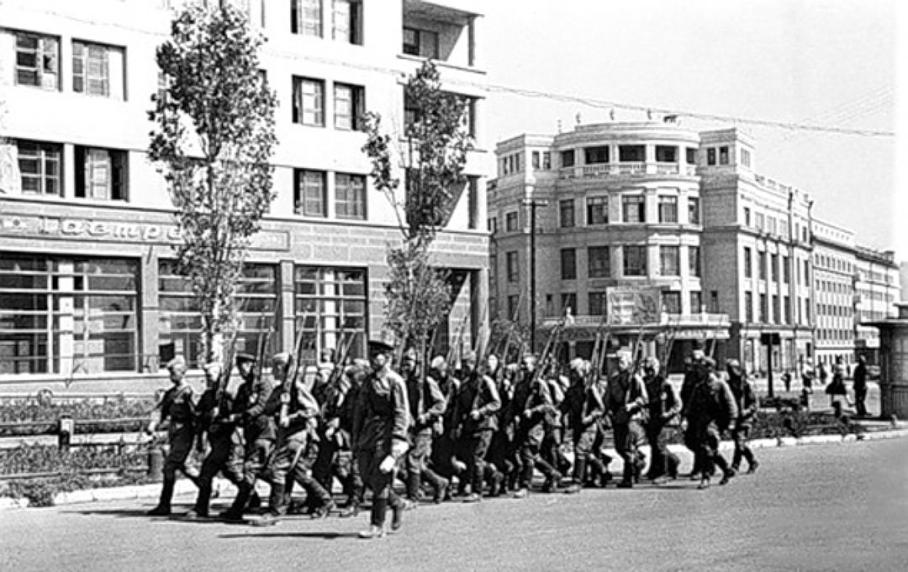 Центр Сталинграда за несколько дней до начала битвы.
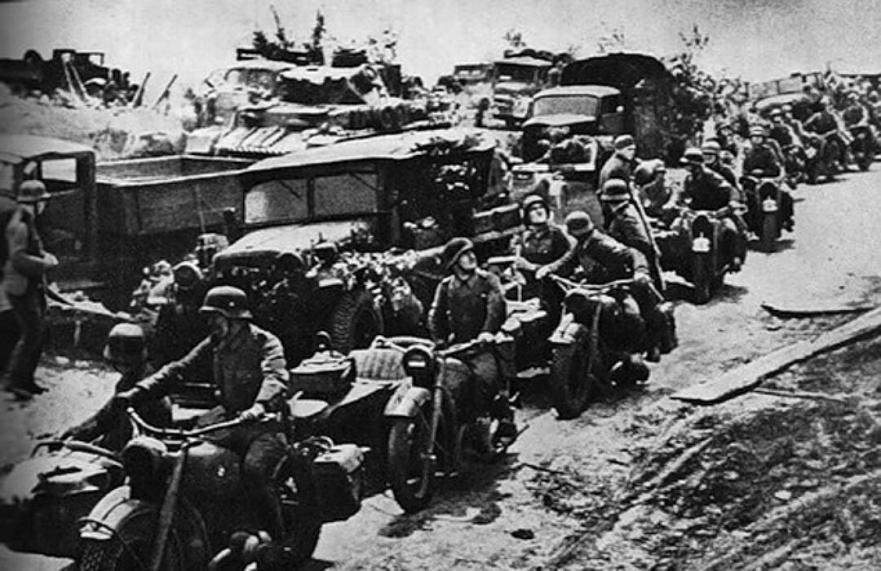 Немецкие войска в большой излучине Дона. Июль 1942 года
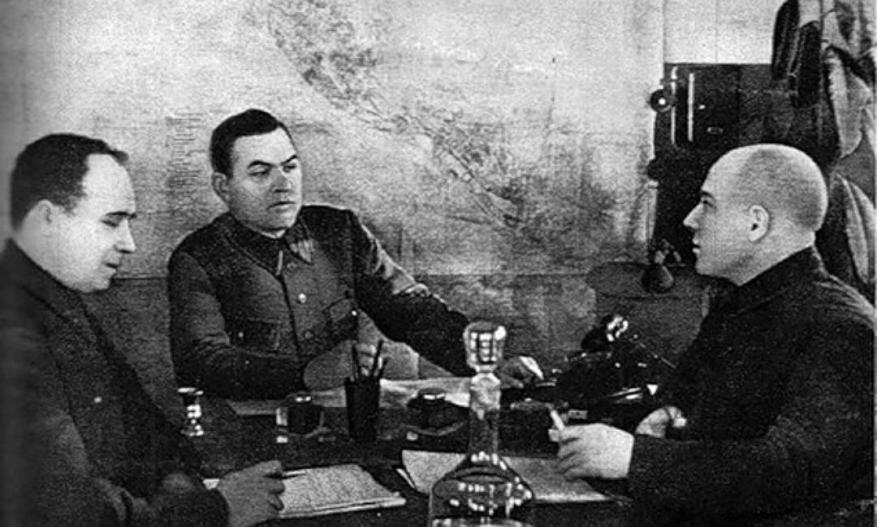 Городской комитет обороны Сталинграда. Слева на право - Воронин, Чуянов, Зименков
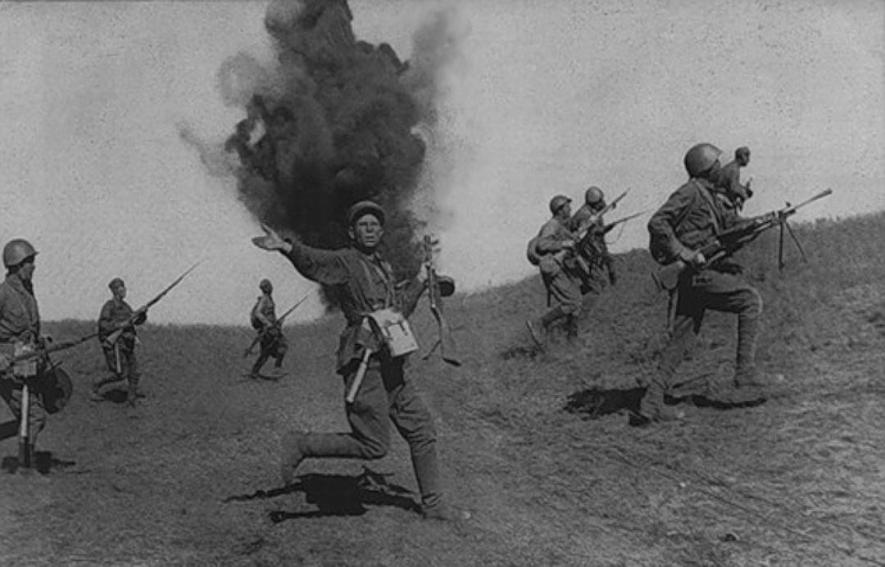 Красноармейцы в бою на подступах к Сталинграду
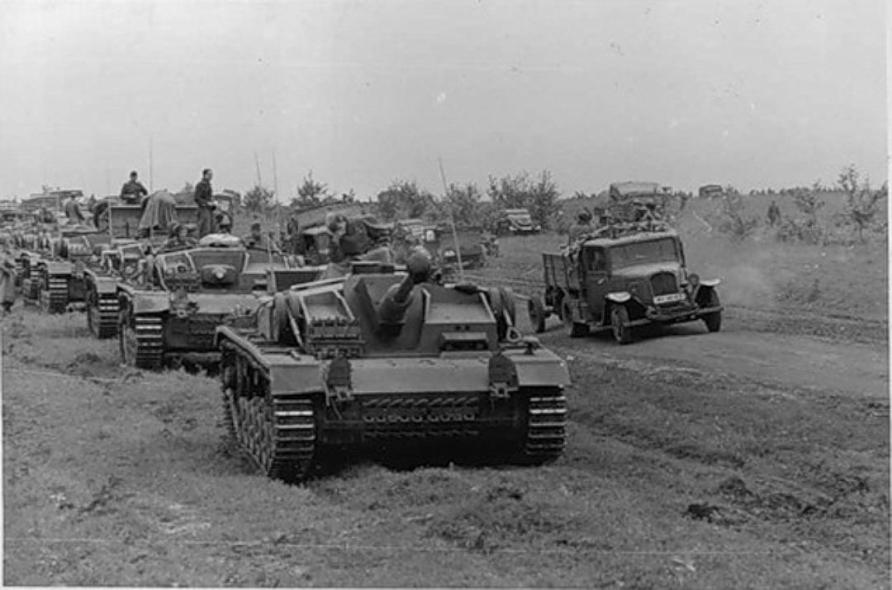 Части 6-й немецкой армии движутся на Сталинград
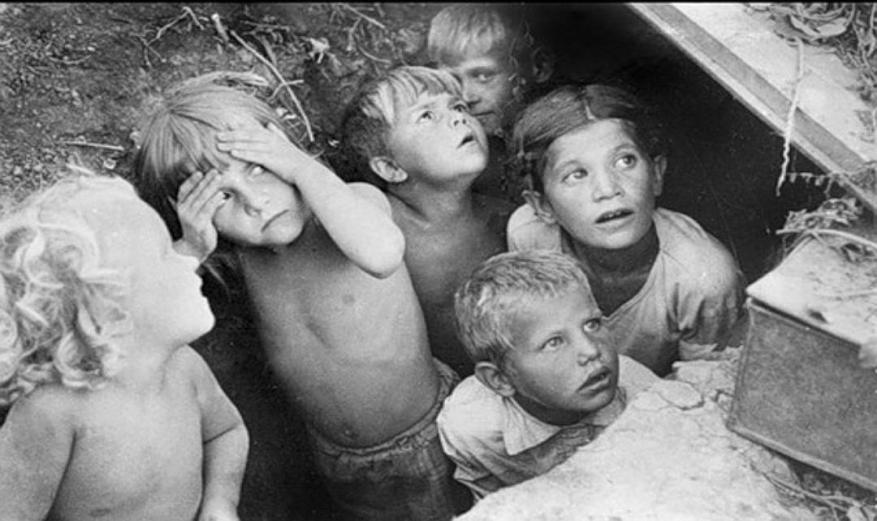 Дети Сталинграда прячутся от бомб.
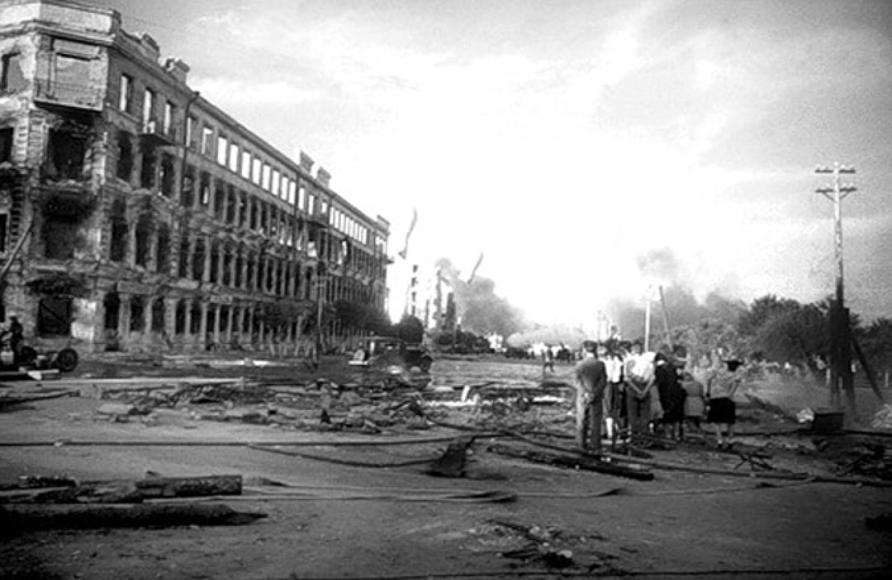 Первые бомбежки Сталинграда.
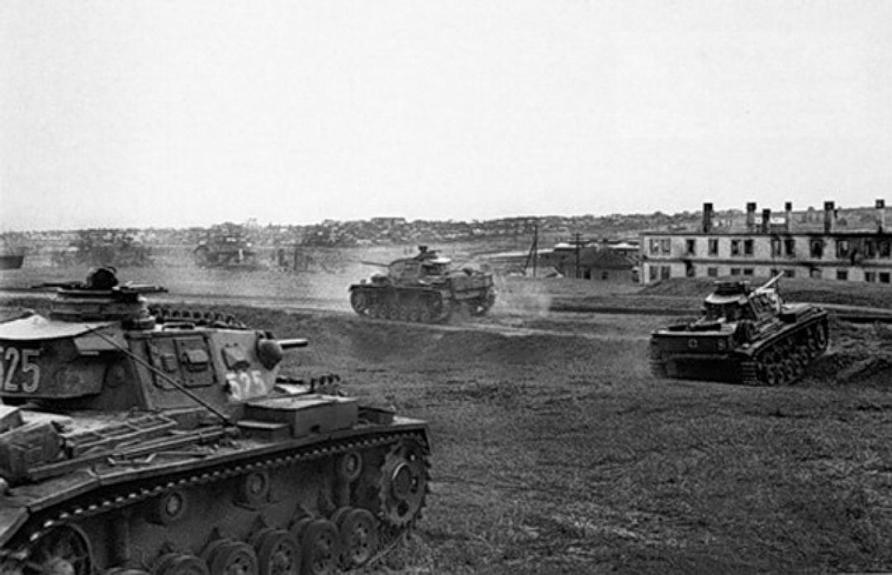 24-я танковая дивизия вермахта в пригороде Сталинграда.
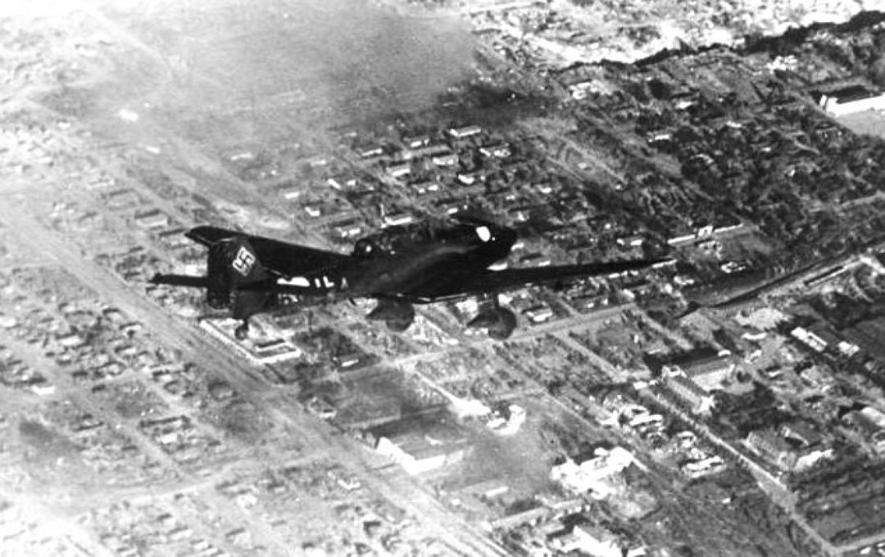 Пикирующий бомбардировщик в небе над Сталинградом.
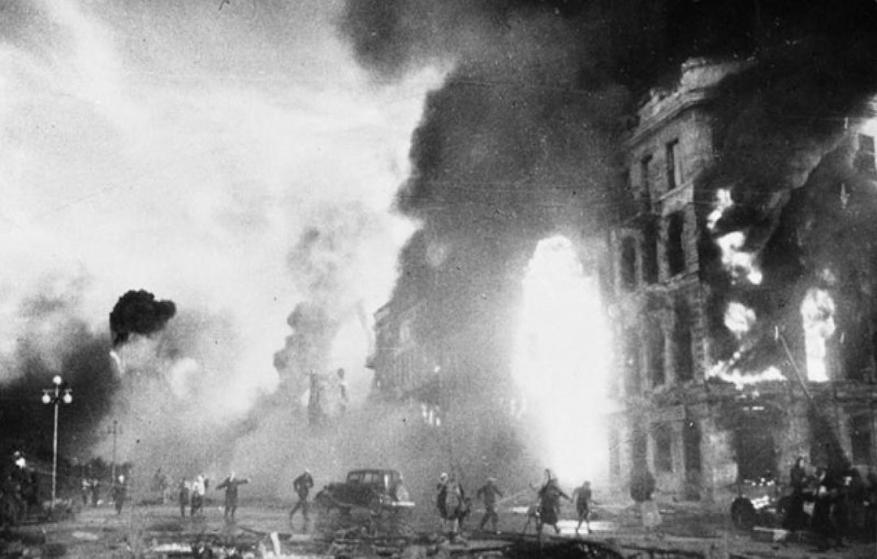 Сталинград в огне, 23 августа 1942 года.
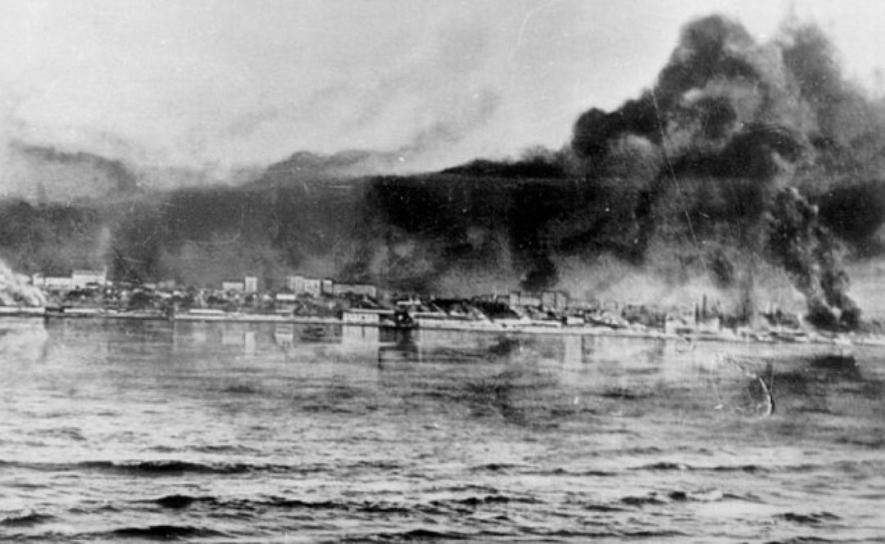 Город полыхал, задыхаясь от дыма
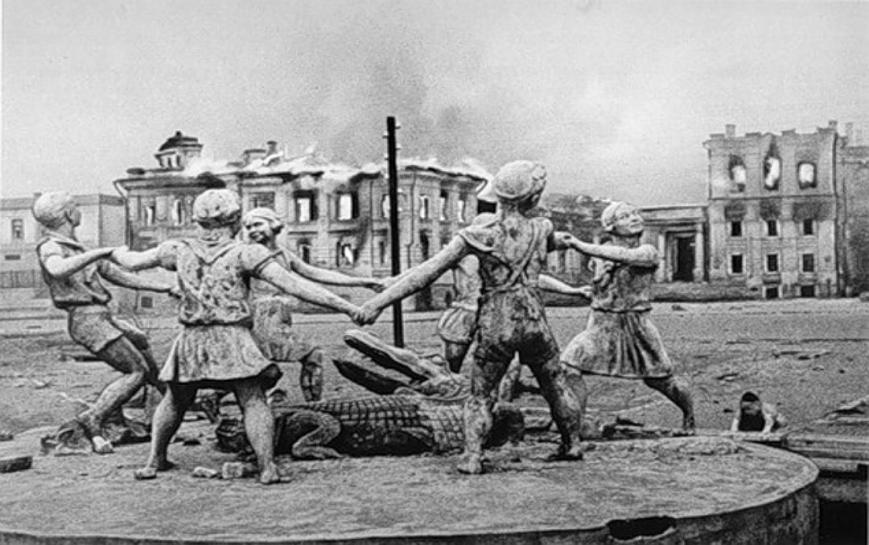 Знаменитое фото Эммануила Евзерихина. Фонтан «Детский хоровод» на площади у сталинградского вокзала, разрушенного во время налета 23 августа
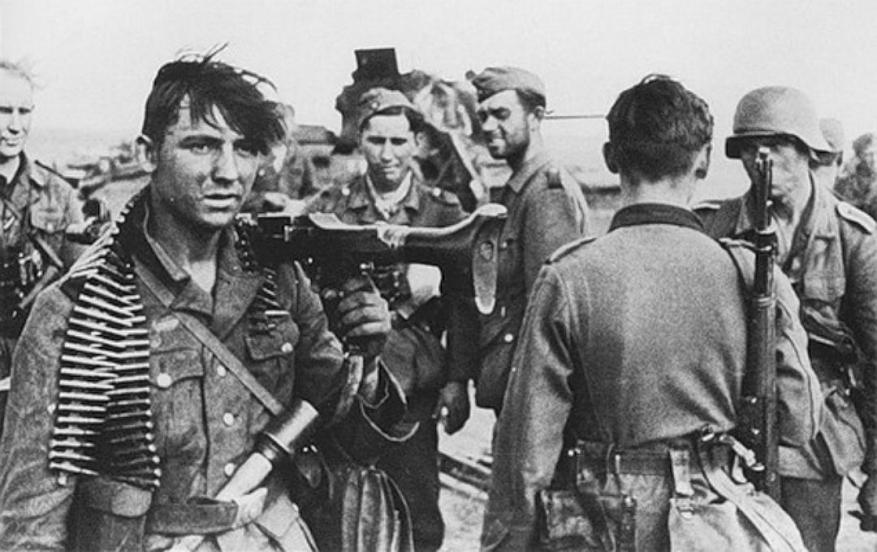 Немцы на берегу Волги. 25 августа 1942 года
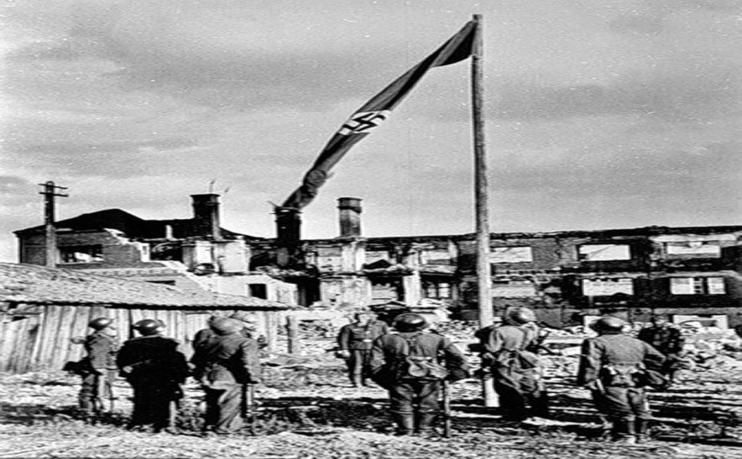 Фашисты водружают свой флаг в Сталинграде.
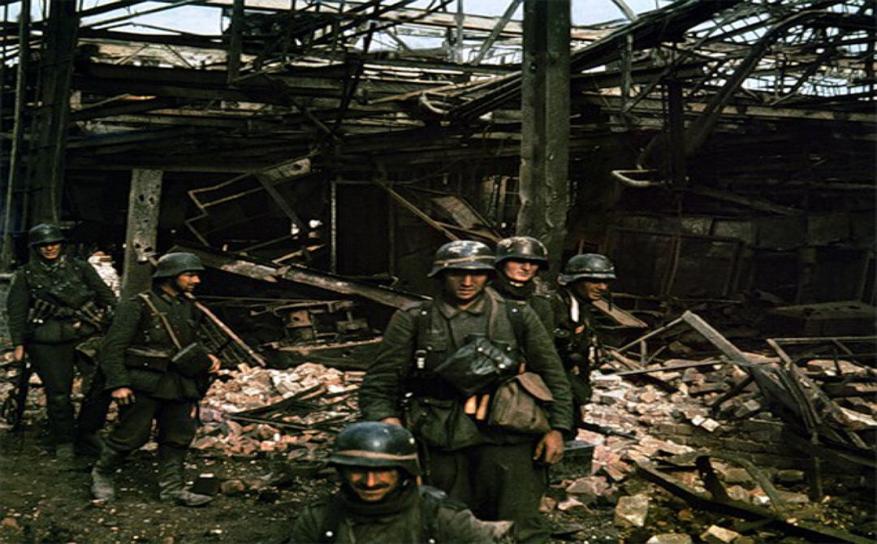 Немецкие солдаты на развалинах завода в Сталинграде. 
Конец сентября 1942 года
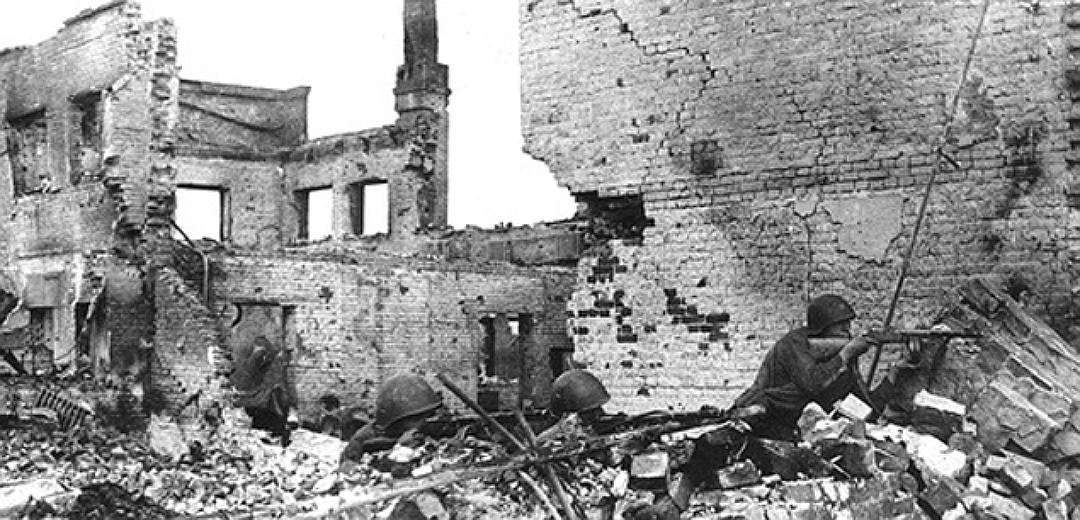 Уличные бои в руинах Сталинграда.
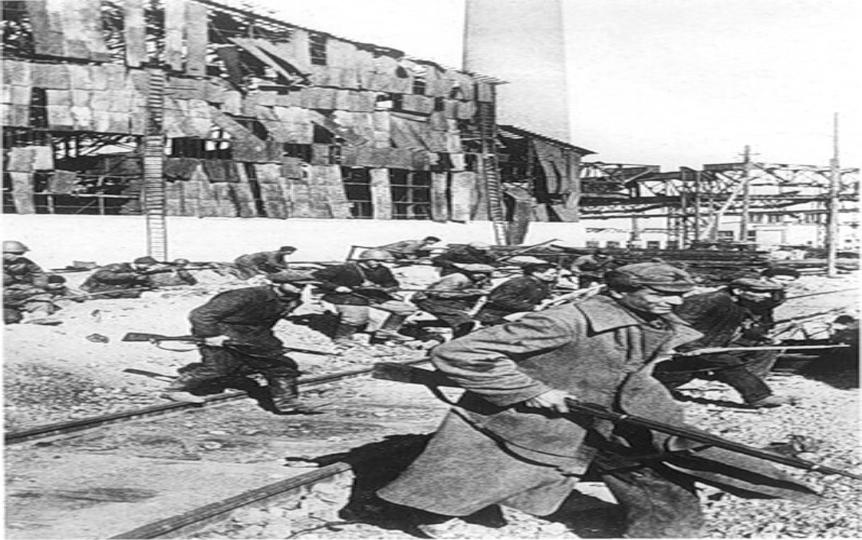 Ополченцы Сталинградского тракторного завода идут в бой.
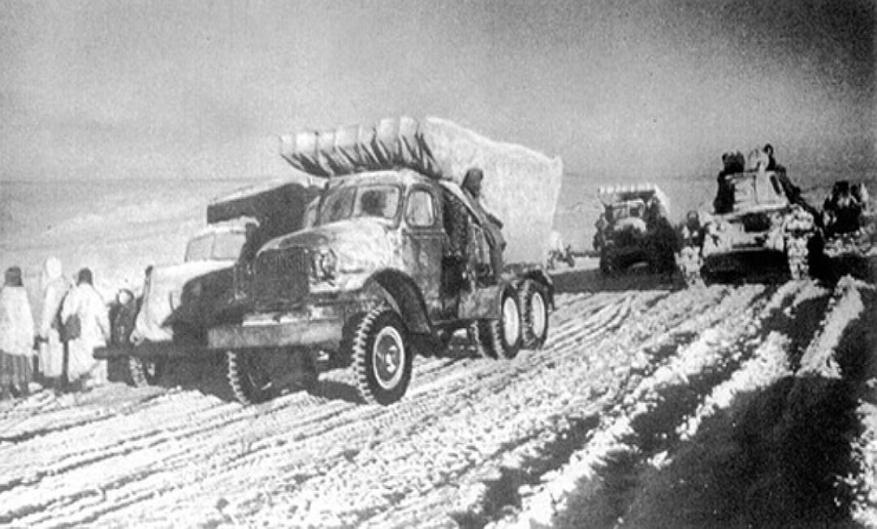 Знаменитые «Катюши» в наступлении под Сталинградом.
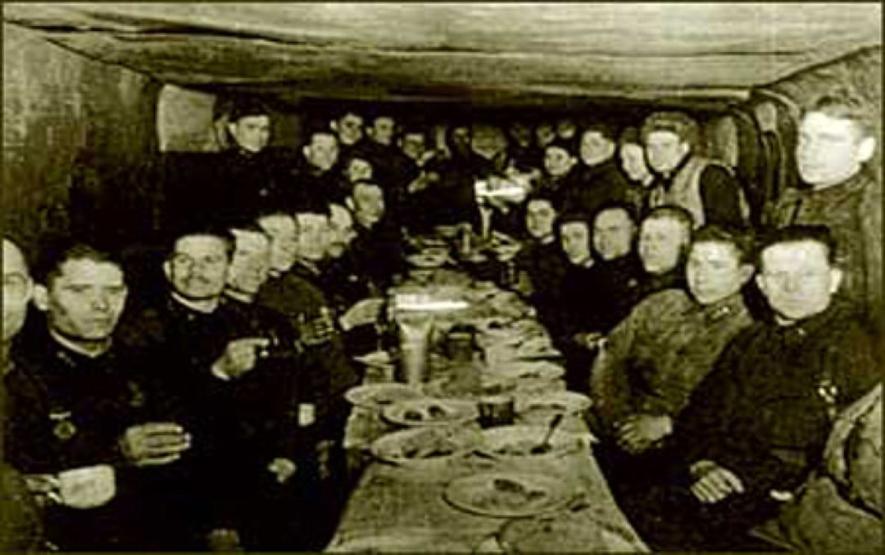 Бойцы 284-й стрелковой дивизии встречают 1943 год на Мамаевом Кургане
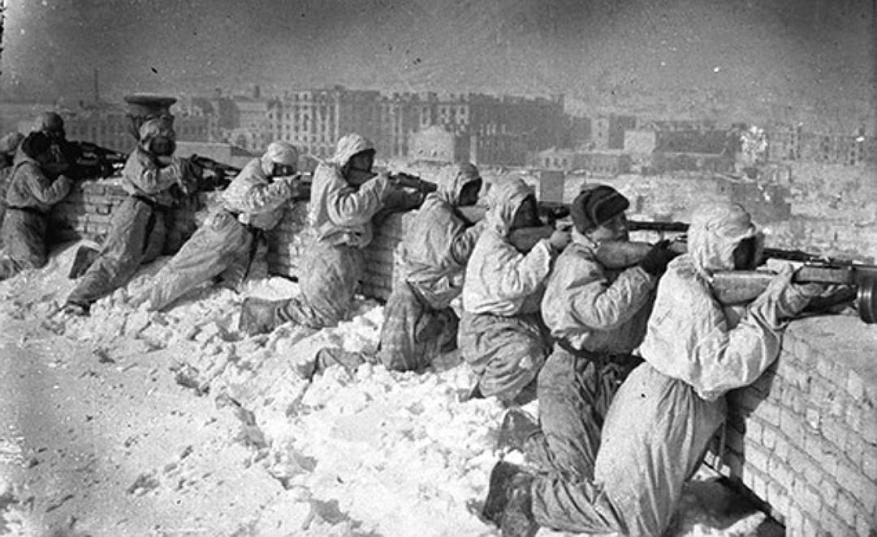 Советские автоматчики в Сталинграде. Январь 1943 года.
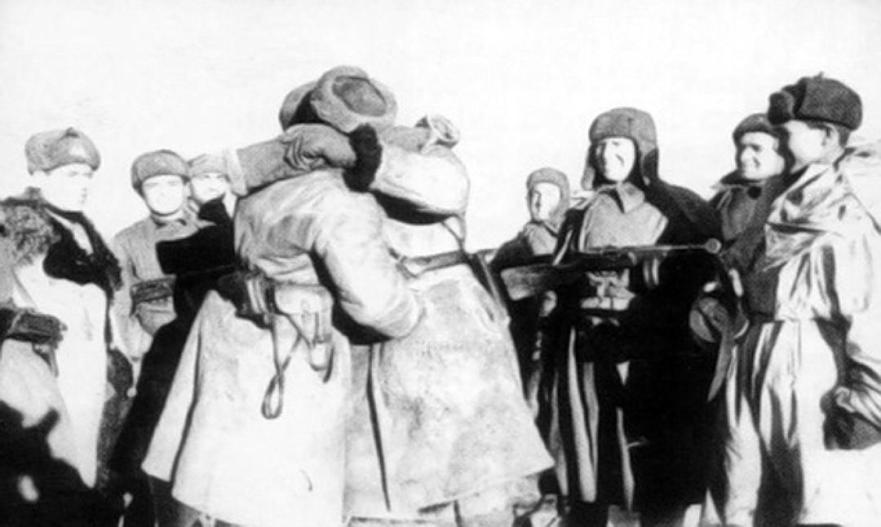 Соединение 21-й и 62-й армии. 26 января 1943 года.
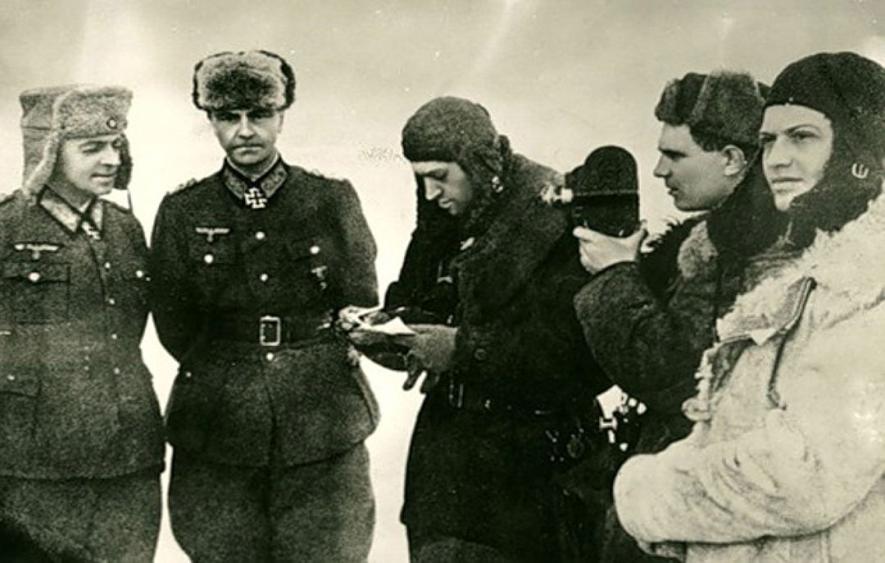 Пленение фельдмаршала Паулюса.
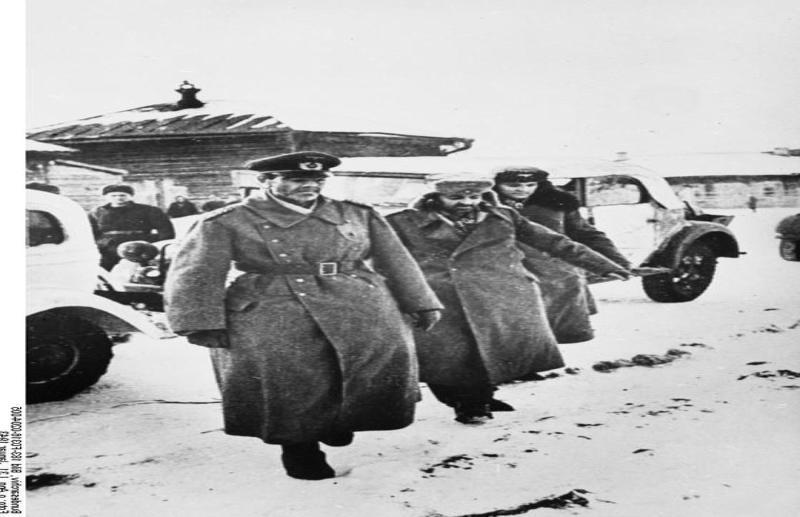 Паулюс после подписания капитуляции 31 января 1943 года.
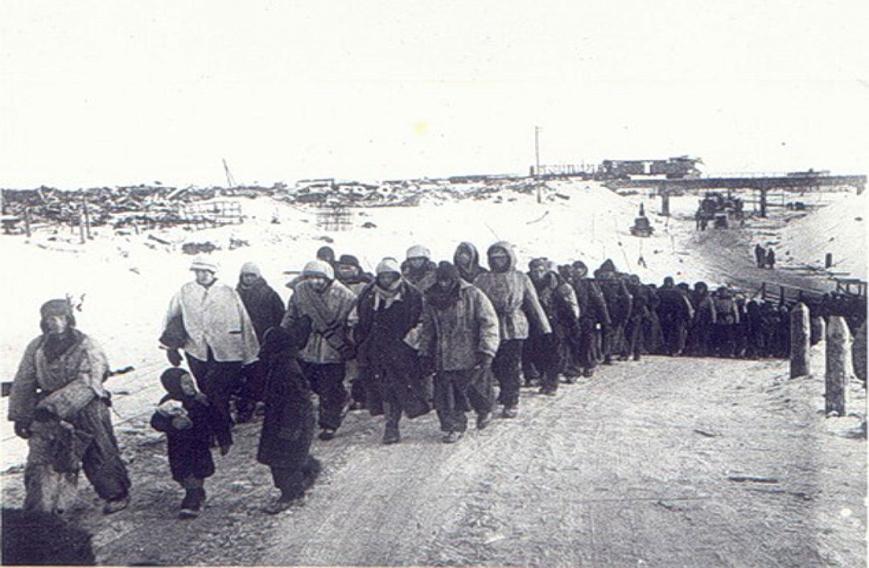 11-й пехотный корпус генерал-полковника Карла Штрекера сдался в плен.
 2 февраля 1943 года
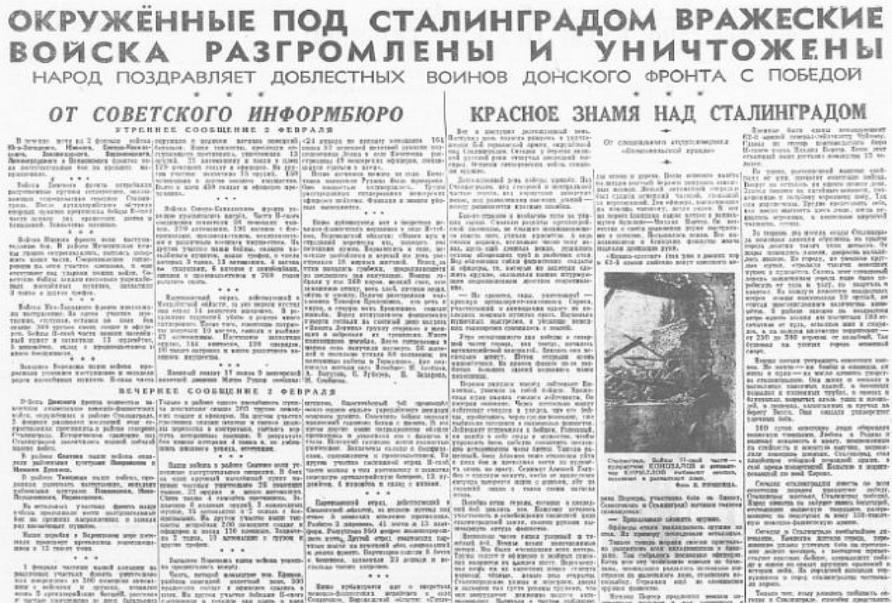 "Комсомольская правда" о победе под Сталинградом.
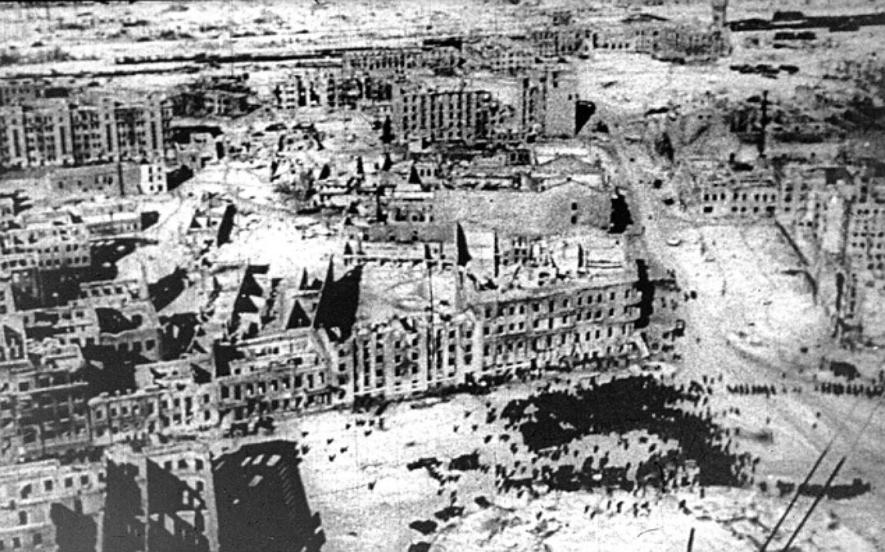 Город после окончания Сталинградской битвы.
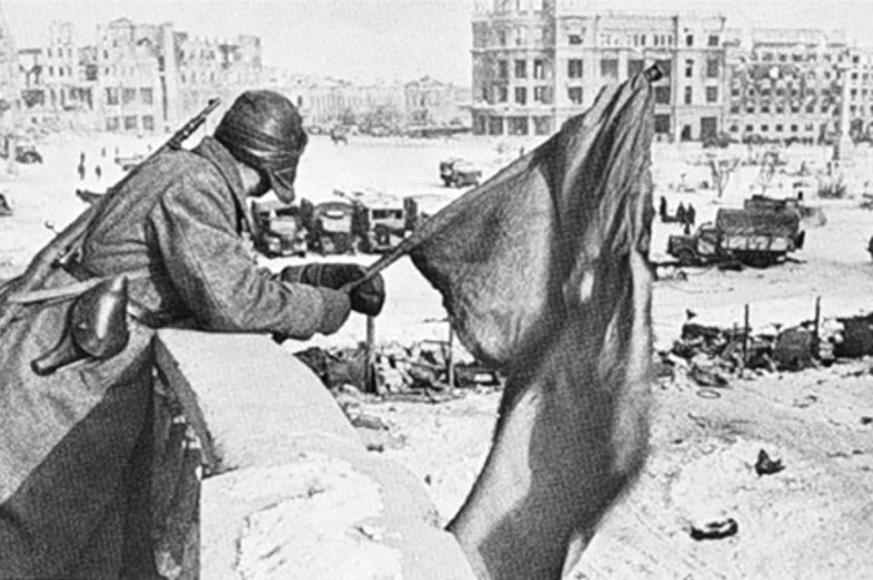 ￼Знамя победы освобожденного Сталинграда. 31 января 1943 года